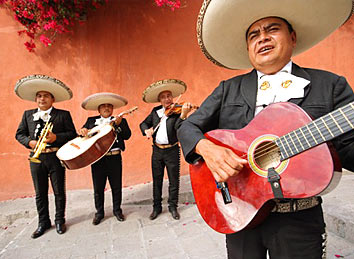 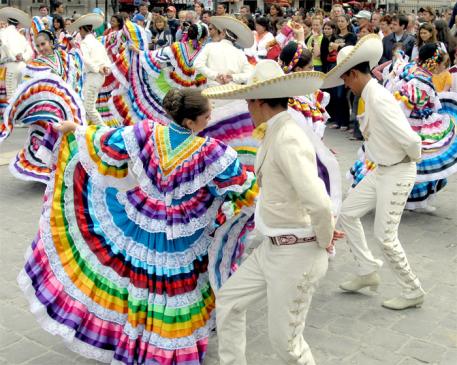 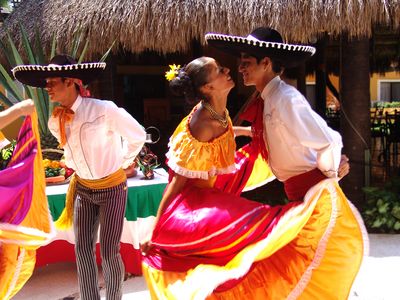 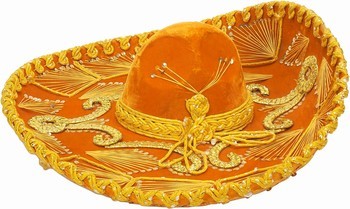 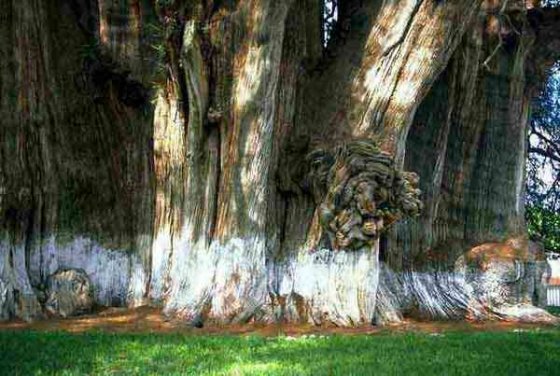 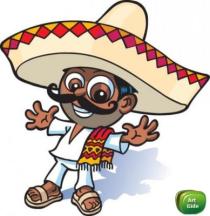 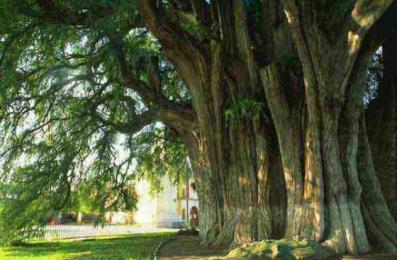 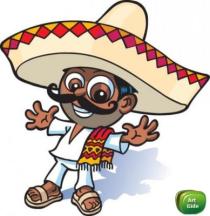 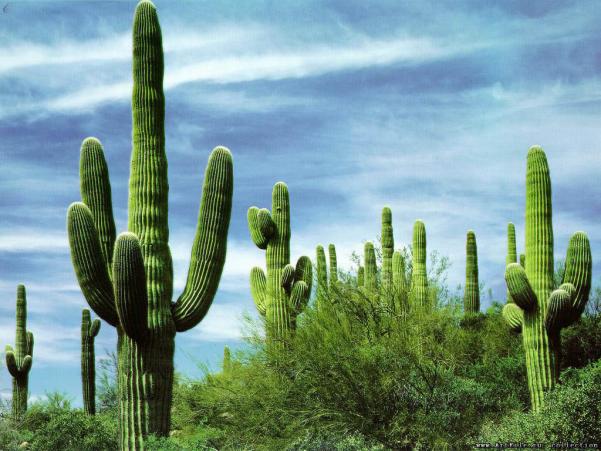 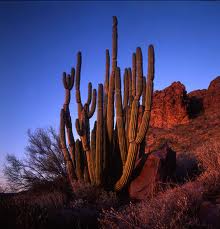 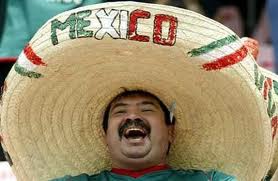 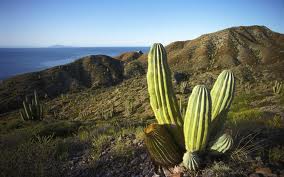 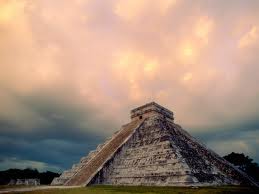 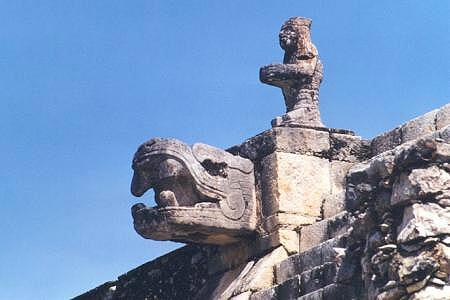 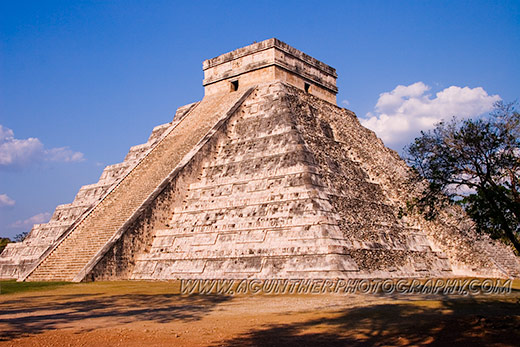 Chichen Itza
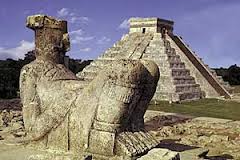 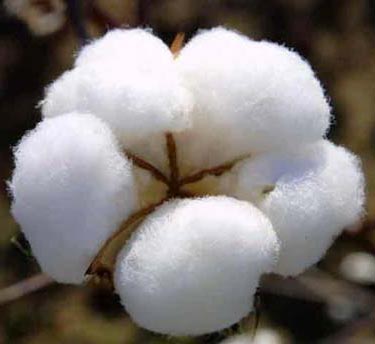 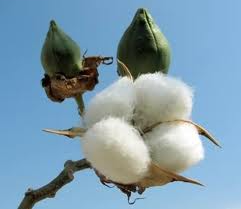 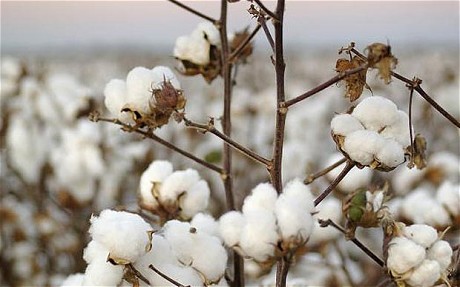 Cotton
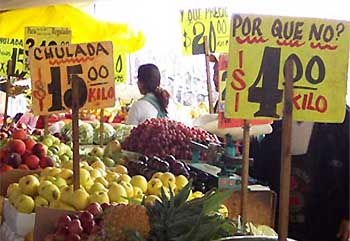 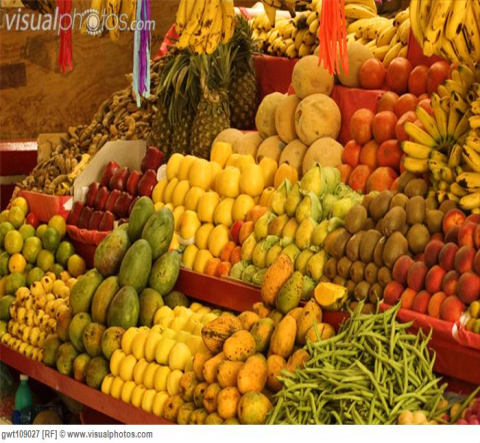 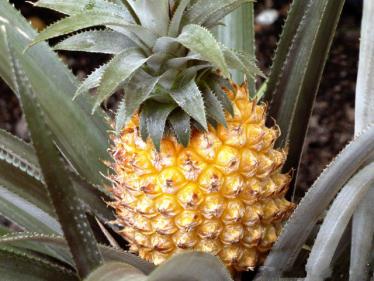 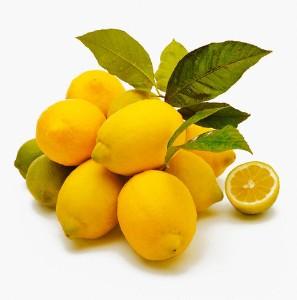 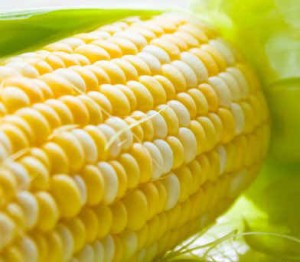 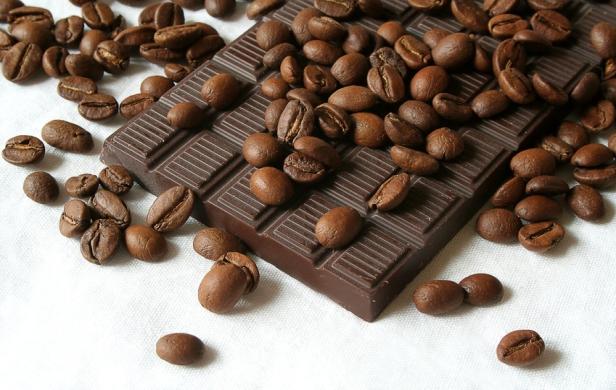 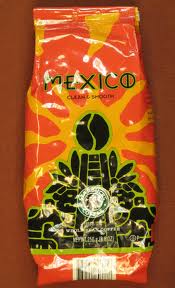 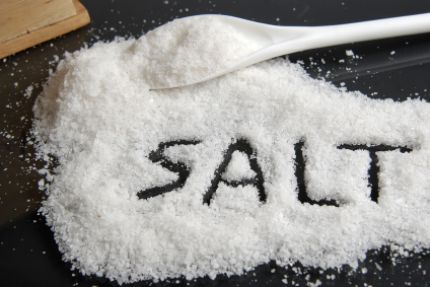 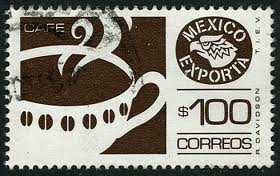 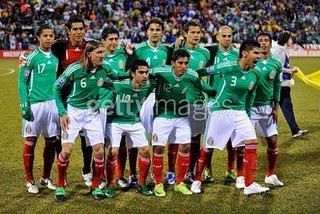 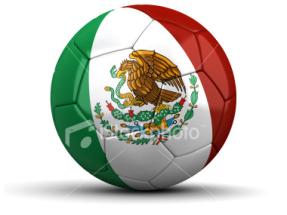 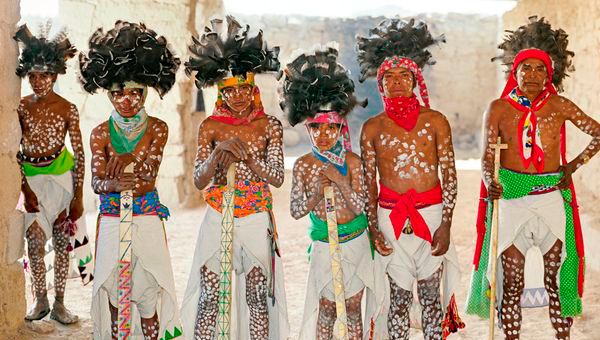 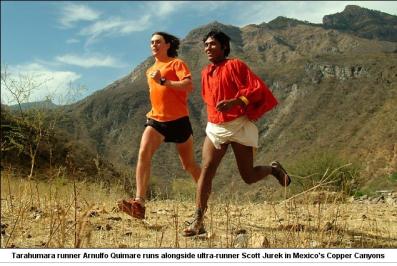 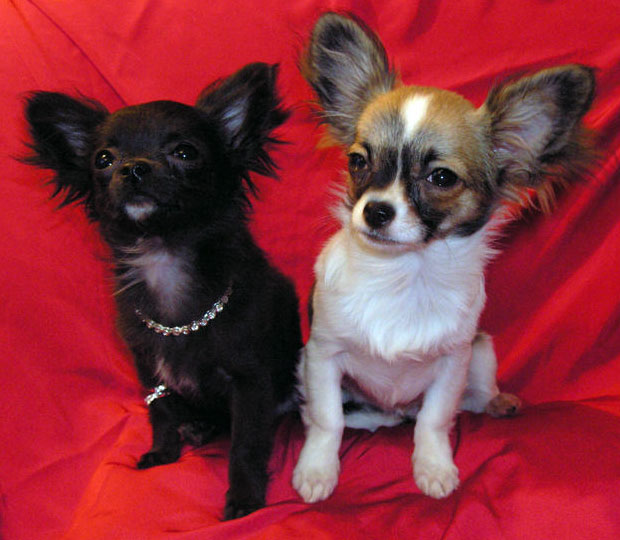 Chihuahua ( Spanish: chihuahueño) is the smallest breed of dog and is named for the state of Chihuahua in Mexico.
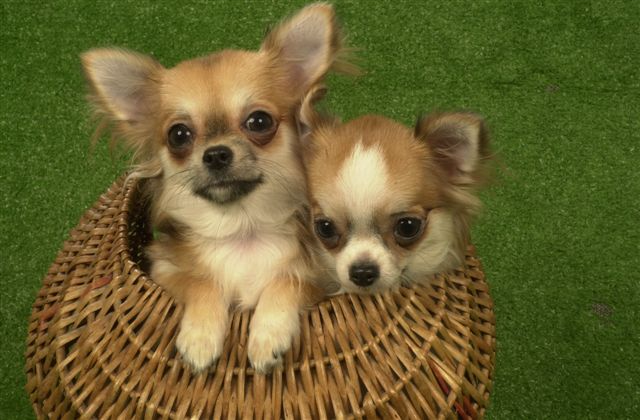